Objectives Overview
2
Discovering Computers 2012: Chapter 9
See Page 555 
for Detailed Objectives
Objectives Overview
3
Discovering Computers 2012: Chapter 9
See Page 555
for Detailed Objectives
Computer Security Risks
A computer security risk is any event or action that could cause a loss of or damage to computer hardware, software, data, information, or processing capability
A cybercrime is an online or Internet-based illegal act
4
Discovering Computers 2012: Chapter 9
Pages 556 - 557
Computer Security Risks
Hackers: 
A person who gains, or attempts to gain, unauthorized access to computers or computer networks and tamper with operating systems, application programs, and databases
Black hat:
A person who breaks into a computer system with the purpose of inflicting damage or stealing data. In other words, a "bad guy“
White hat:
People who break into a computer system and inform the company that they have done so. They are either concerned employees or security professionals who are paid to find vulnerabilities. White hat hackers are the "good guys.“
Blue hat:
A security professional invited by Microsoft to find vulnerabilities in Windows.
5
Discovering Computers 2010: Living in a Digital World Chapter 11
Pages 556 – 557
Figure 11-1
Computer Security Risks
Crackers:
A person who breaks into a computer system without authorization, whose purpose is to do damage (destroy files, steal credit card numbers, plant viruses, etc.)
Script kiddies:
An amateur who tries to illegally gain access to a computer system using programs (scripts) that others have written
6
Discovering Computers 2010: Living in a Digital World Chapter 11
Pages 556 – 557
Figure 11-1
Computer Security Risks
Cyberextortionists:
an individual or group who uses email as an offensive force
Cyberterrorists:
a programmer who breaks into computer systems in order to steal or change or destroy information as a form of cyber-terrorism
7
Discovering Computers 2010: Living in a Digital World Chapter 11
Pages 556 – 557
Figure 11-1
Computer Security Risks
8
Discovering Computers 2012: Chapter 9
Pages 556 – 557
Figure 11-1
Internet and Network Attacks
Information transmitted over networks has a higher degree of security risk than information kept on an organization’s premises
An online security service is a Web site that evaluates your computer to check for Internet and e-mail vulnerabilities
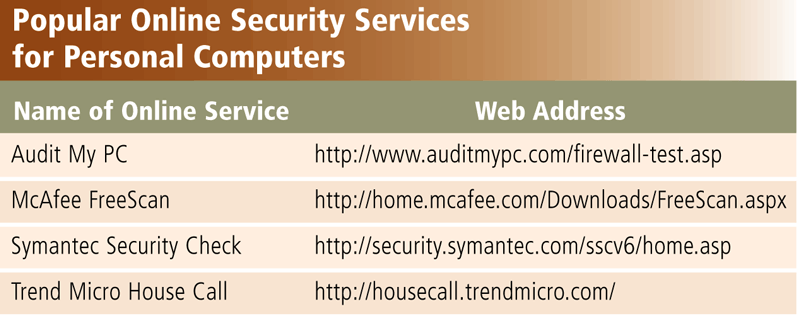 9
Discovering Computers 2012: Chapter 9
Page 558 
Figure 11-2
Internet and Network Attacks
10
Discovering Computers 2012: Chapter 9
Page 558
Internet and Network Attacks
An infected computer has one or more of the following symptoms:
11
Discovering Computers 2012: Chapter 9
Pages 558 - 559
Internet and Network Attacks
12
Discovering Computers 2012: Chapter 9
Page 559
Figure 11-3
Internet and Network Attacks
13
Discovering Computers 2012: Chapter 9
Page 561 
Figure 11-6
Internet and Network Attacks
Users can take several precautions to protect their home and work computers and mobile devices from these malicious infections
Discovering Computers 2012: Chapter 9
14
Page 560 – 561
Figure 11-7
Internet and Network Attacks
A botnet is a group of compromised computers connected to a network
A compromised computer is known as a zombie
A denial of service attack (DoS attack) disrupts computer access to Internet services
Distributed DoS (DDoS)
A back door is a program or set of instructions in a program that allow users to bypass security controls
Spoofing is a technique intruders use to make their network or Internet transmission appear legitimate
15
Discovering Computers 2012: Chapter 9
Pages 562 - 563
Internet and Network Attacks
A firewall is hardware and/or software that protects a network’s resources from intrusion
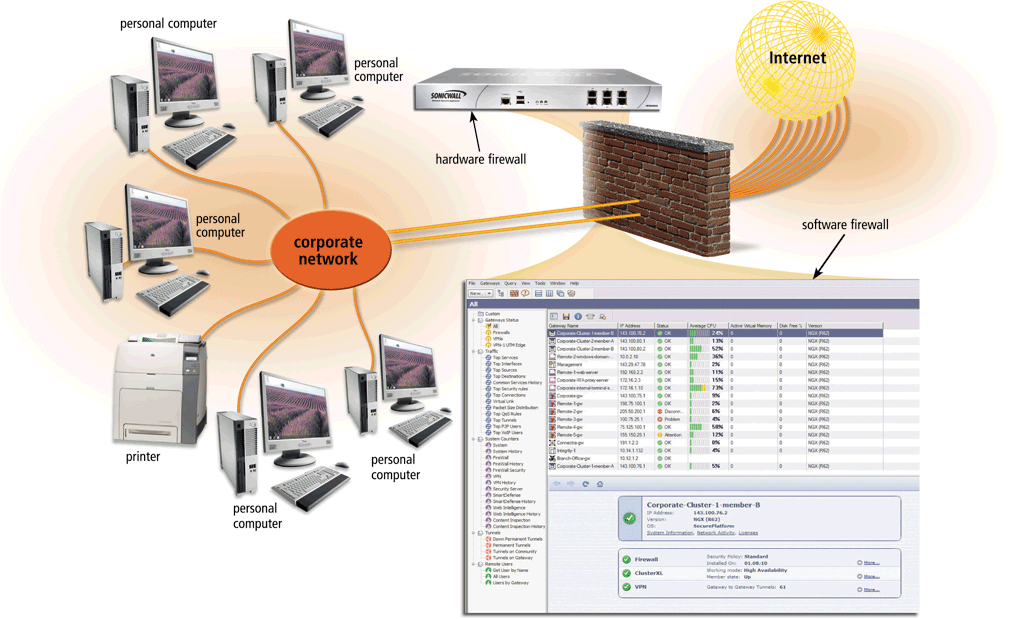 16
Discovering Computers 2012: Chapter 9
Pages 563 - 564
Figure 11-8
Internet and Network Attacks
17
Discovering Computers 2012: Chapter 9
Page 564
Unauthorized Access and Use
18
Discovering Computers 2012: Chapter 9
Page 564
Unauthorized Access and Use
Organizations take several measures to help prevent unauthorized access and use
Acceptable use policy
Disable file and printer sharing
Firewalls
Intrusion detection software
Discovering Computers 2012: Chapter 9
19
Page 565 
Figure 11-10
Unauthorized Access and Use
Access controls define who can access a computer, when they can access it, and what actions they can take
Two-phase processes called identification and authentication
User name
Password
Passphrase
CAPTCHA
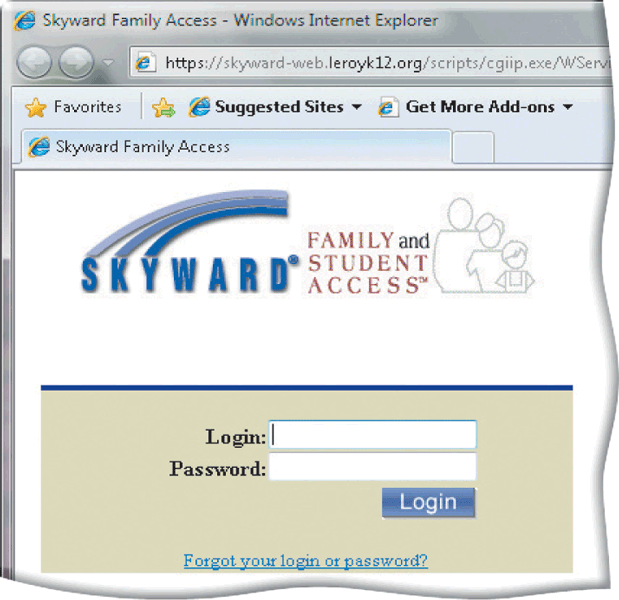 20
Discovering Computers 2012: Chapter 9
Pages 565 – 567
Figure 11-11
Unauthorized Access and Use
A possessed object is any item that you must carry to gain access to a computer or computer facility
Often are used in combination with a personal identification number (PIN)
A biometric device authenticates a person’s identity by translating a personal characteristic into a digital code that is compared with a digital code in a computer
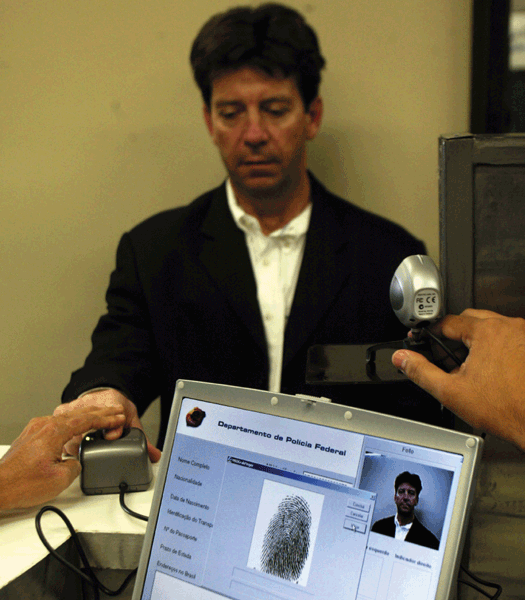 Discovering Computers 2012: Chapter 9
21
Page 568
Figure 11-14
Unauthorized Access and Use
Digital forensics is the discovery, collection, and analysis of evidence found on computers and networks
Many areas use digital forensics
22
Discovering Computers 2012: Chapter 9
Page 569
Hardware Theft and Vandalism
23
Discovering Computers 2012: Chapter 9
Page 570
Hardware Theft and Vandalism
To help reduce the of chances of theft, companies and schools use a variety of security measures
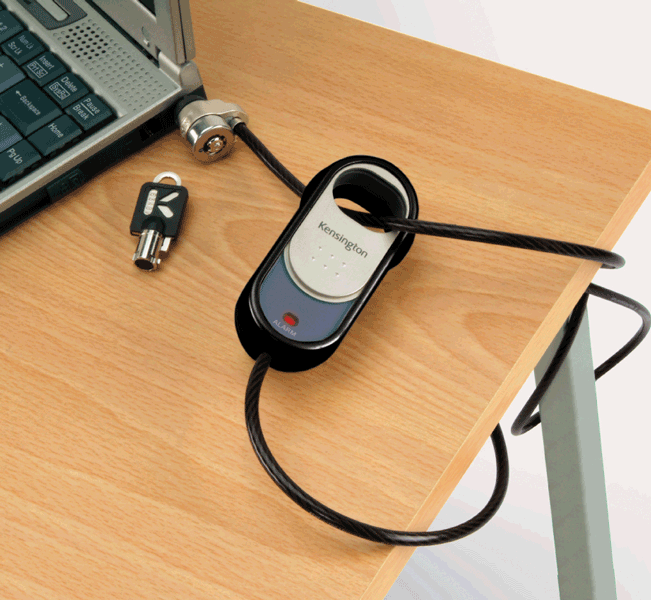 24
Discovering Computers 2012: Chapter 9
Page 570
Figure 11-15
Software Theft
Software theft occurs when someone:
25
Discovering Computers 2012: Chapter 9
Page 571
Software Theft
A single-user license agreement typically contains the following conditions:
26
Discovering Computers 2012: Chapter 9
Page 571
Software Theft
Copying, loaning, borrowing, renting, or distributing software can be a violation of copyright law
Some software requires product activation to function fully
Discovering Computers 2012: Chapter 9
27
Pages 571 – 572
Figure 11-16
Information Theft
Information theft occurs when someone steals personal or confidential information
Encryption is a process of converting readable data into unreadable characters to prevent unauthorized access
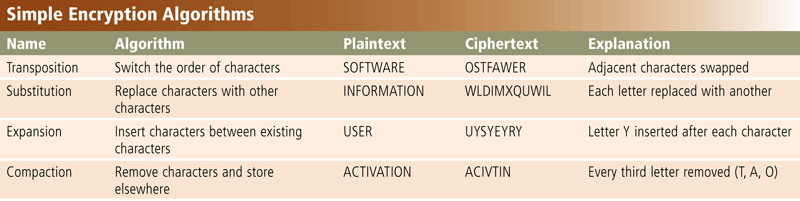 28
Discovering Computers 2012: Chapter 9
Pages 572 - 573
Figure 11-17
Information Theft
29
Discovering Computers 2012: Chapter 9
Page 573
Figure 11-18
Information Theft
A digital signature is an encrypted code that a person, Web site, or organization attaches to an electronic message to verify the identity of the sender
Often used to ensure that an impostor is not participating in an Internet transaction
Web browsers and Web sites use encryption techniques
30
Discovering Computers 2012: Chapter 9
Page 574
Information Theft
Popular security techniques include
31
Discovering Computers 2012: Chapter 9
Pages 574 - 575
Information Theft
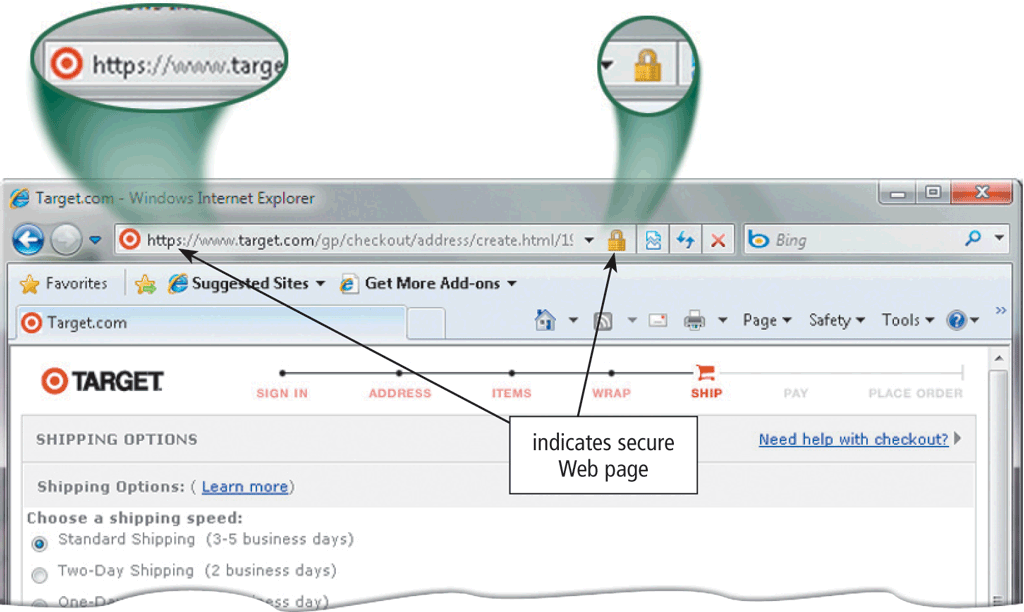 32
Discovering Computers 2012: Chapter 9
Pages 574 - 575
Figures 11-19 – 11-20
System Failure
A system failure is the prolonged malfunction of a computer
A variety of factors can lead to system failure, including:
Aging hardware
Natural disasters
Electrical power problems
Noise, undervoltages, and overvoltages
Errors in computer programs
33
Discovering Computers 2012: Chapter 9
Page 575
System Failure
Two ways to protect from system failures caused by electrical power variations include surge protectors and uninterruptable power supplies (UPS)
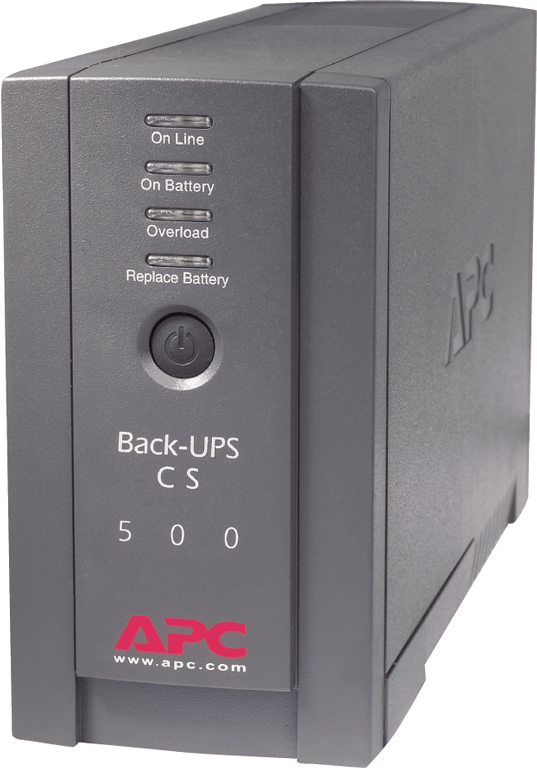 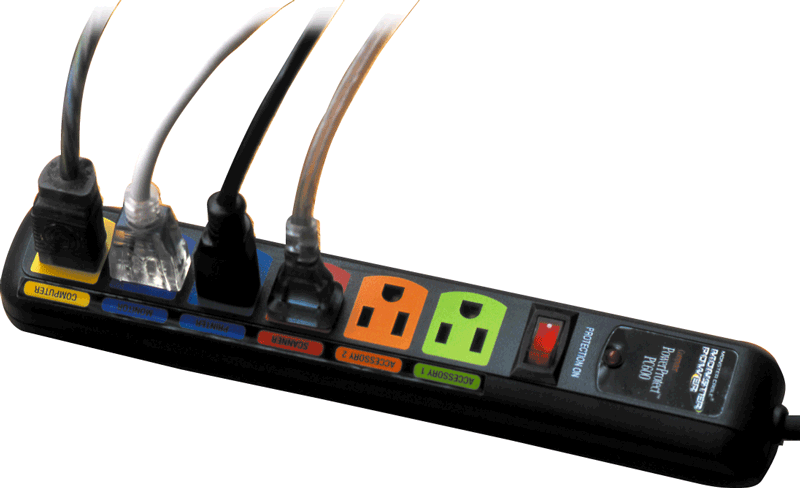 34
Discovering Computers 2012: Chapter 9
Page 576
Figures 11-21 – 11-22
Backing Up – The Ultimate Safeguard
A backup is a duplicate of a file, program, or disk that can be used if the original is lost, damaged, or destroyed
To back up a file means to make a copy of it
Offsite backups are stored in a location separate from the computer site
Cloud Storage
35
Discovering Computers 2012: Chapter 9
Page 577
Backing Up – The Ultimate Safeguard
Two categories of backups:
Full backup
Selective backup
Three-generation backup policy
Discovering Computers 2012: Chapter 9
36
Page 577
Wireless Security
Wireless access poses additional security risks
About 80 percent of wireless networks have no security protection
War driving allows individuals to detect wireless networks while driving a vehicle through the area
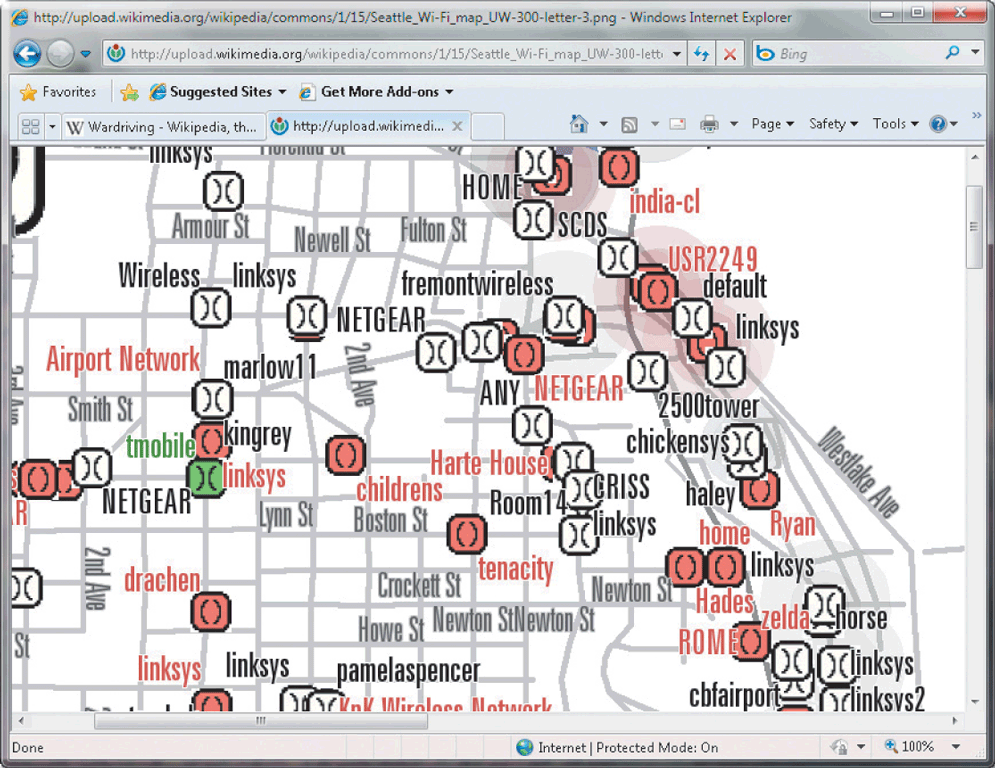 37
Discovering Computers 2012: Chapter 9
Page 578
Figure 11-23
Wireless Security
In additional to using firewalls, some safeguards improve security of wireless networks:
38
Discovering Computers 2012: Chapter 9
Page 578
Health Concerns of Computer Use
The widespread use of computers has led to health concerns
Repetitive strain injury (RSI)
Tendonitis
Carpal tunnel syndrome (CTS)
Computer vision syndrome (CVS)
Discovering Computers 2012: Chapter 9
39
Page 579
Figure 11-24
Health Concerns of Computer Use
40
Discovering Computers 2012: Chapter 9
Page 580
Figure 11-25
Health Concerns of Computer Use
Ergonomics is an applied science devoted to incorporating comfort, efficiency, and safety into the design of items in the workplace
Discovering Computers 2012: Chapter 9
41
Page 580
Figure 11-26
Health Concerns of Computer Use
Computer addiction occurs when the computer consumes someone’s entire social life
Symptoms of users include:
42
Discovering Computers 2012: Chapter 9
Page 581
Ethics and Society
Computer ethics are the moral guidelines that govern the use of computers and information systems
Information accuracy is a concern
Not all information on the Web is correct
Discovering Computers 2012: Chapter 9
43
Pages 581 – 582
Figure 11-28
Ethics and Society
44
Discovering Computers 2012: Chapter 9
Page 582
Ethics and Society
45
Discovering Computers 2012: Chapter 9
Page 583
Figure 11-29
Ethics and Society
Green computing involves reducing the electricity and environmental waste while using a computer
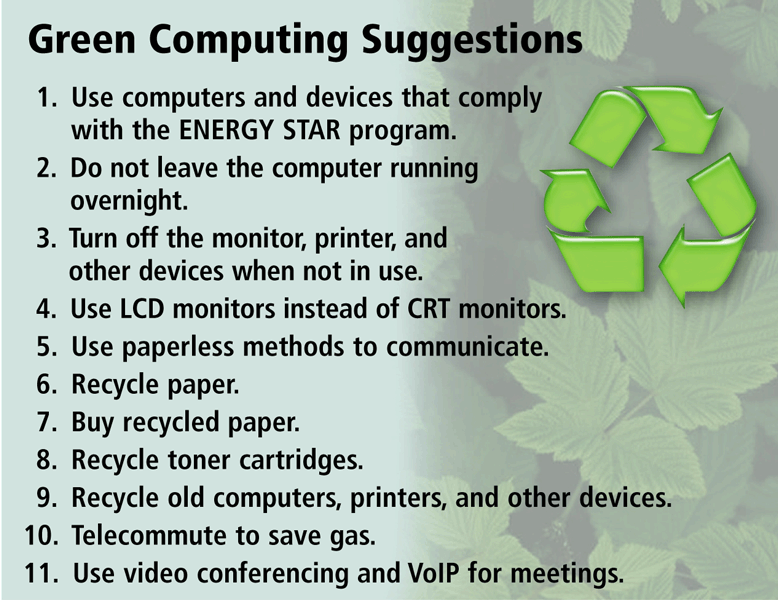 46
Discovering Computers 2012: Chapter 9
Pages 583 – 584
Figure 11-30
Ethics and Society
Information privacy refers to the right of individuals and companies to deny or restrict the collection and use of information about them
Huge databases store data online
It is important to safeguard your information
47
Discovering Computers 2012: Chapter 9
Page 584
Ethics and Society
Discovering Computers 2012: Chapter 9
48
Page 584
Figure 11-31
Ethics and Society
When you fill out a form, the merchant that receives the form usually enters it into a database
Many companies today allow people to specify whether they want their personal information distributed
Discovering Computers 2012: Chapter 9
49
Page 585
Figure 11-32
Ethics and Society
A cookie is a small text file that a Web server stores on your computer
Web sites use cookies for a variety of reasons:
50
Discovering Computers 2012: Chapter 9
Pages 585 – 586
Ethics and Society
51
Discovering Computers 2012: Chapter 9
Page 586
Figure 11-33
Ethics and Society
Spam is an unsolicited e-mail message or newsgroup posting
E-mail filtering blockse-mail messages from designated sources
Anti-spam programs attempt to  remove spam before it reaches your inbox
Discovering Computers 2012: Chapter 9
52
Page 587
Figure 11-34
Ethics and Society
Phishing is a scam in which a perpetrator sends an official looking e-mail message that attempts to obtain your personal and financial information
Pharming is a scam where a perpetrator attempts to obtain your personal and financial information via spoofing
Discovering Computers 2012: Chapter 9
53
Pages 587 - 588
Figure 11-35
Ethics and Society
The concern about privacy has led to the enactment of federal and state laws regarding the storage and disclosure of personal data
See Figure 11-36 on page 589 for a listing of major U.S. government laws concerning privacy
The 1970 Fair Credit Reporting Act limits the rights of others viewing a credit report to only those with a legitimate business need
54
Discovering Computers 2012: Chapter 9
Page 588
Ethics and Society
55
Discovering Computers 2012: Chapter 9
Page 590
Ethics and Society
Content filtering is the process of restricting access to certain material on the Web
Many businesses use content filtering
Internet Content Rating Association (ICRA)
Web filtering software restricts access to specified Web sites
Discovering Computers 2012: Chapter 9
56
Pages 590 – 591
Figure 11-37
Summary
57
Discovering Computers 2012: Chapter 9
Page 591
Chapter 9 Complete